Comeback Player SessionMay 25  11:00 a.m.1:30 p.m.
Bryan Goff
Planning, Structuring 
and Adapting to Your Comeback
Don’t believe anything that anyone tells you!
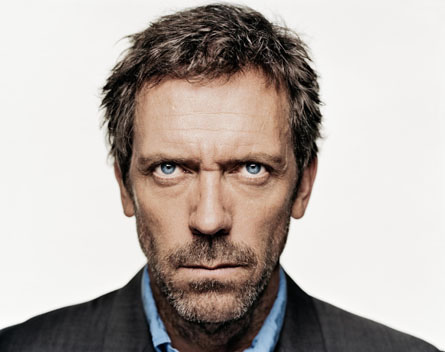 However, don’t assume that they’re 
lying!  They may be providing some valuable advice to you.
Planning your comeback: 
first,  define your goals
Really, now – why do I want to return to playing regularly?
Just my own personal enjoyment?
Perform as a soloist?
Perform with a group?
Where do I want to perform?
Community band?
Soloist in church?
Audition for an orchestra?
Gig with a big band?
Form a brass quintet?
What level of competency will be necessary to meet my goals?
Range and endurance?
Technique?
Transposition skills?
New repertoire to woodshed?
Good tone in exposed situations?
Structuring your practice:based on your goals, and
your available practice time
Claude Gordon:
A Systematic Approach
to Daily Practice
The title says it all!
Some suggestions:
Create a practice routine that addresses your goals.
Use a stopwatch to time each segment of your practice.
Keep a record of your practice.
See example of a
weekly practice log:
http://bgoff.org/Resources/PracticeLogExample.pdf
Some tips:
Divide practice time between various horns.
Don’t get in a rut – mix it up.
Make sure all areas are covered.
Identify areas that tend to be neglected:
Cross train like an athlete.
soft tones vs. high/loud
flexibility vs. long tones
Beta level vs. Alpha level
DO have a plan, but
DON’T
stick with it!
Adapting:
Yes, there will be setbacks to the original plan.
Overuse syndrome is common.
Specific Issues:
Mouthpiece buzz warm-up
Warm-up
Long tones vs. lip slurs
Staying in shape “on the road”
Breathing tips
Breath in the time of the music.
For a fuller breath, breath slower.
Breathing in a performance: because of tension we tend to breath shallow.  Concentrate!  Breath full!
Performance Planning
-similar to marathon training-
See next slide for an example of preparation for one of my recitals.  Blue=my plan  Red=actual
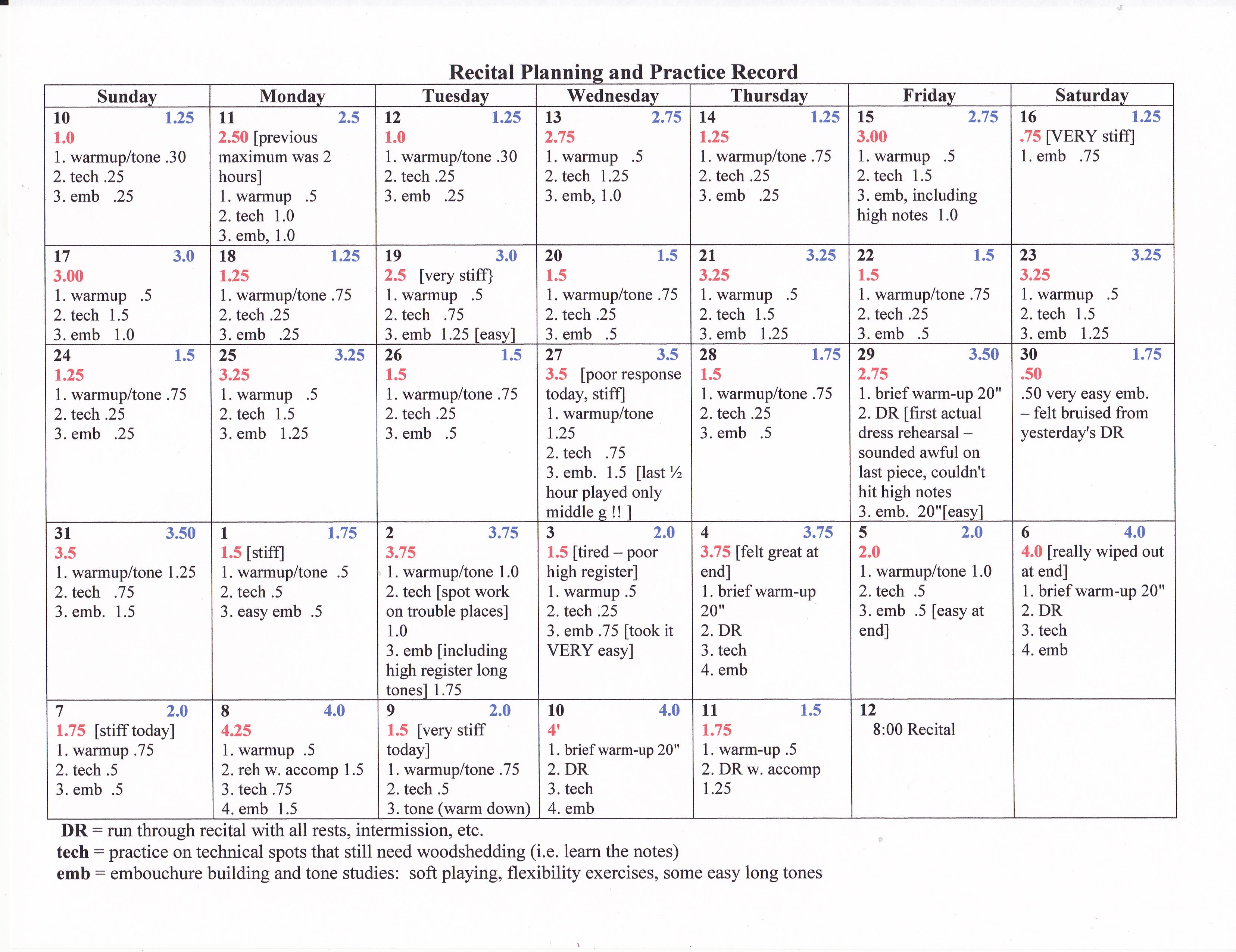 Make it Fun.
Play accessible (but pretty) solos
Use Smart Music accompaniments
Play accessible (but musical) etudes
Some resources may be found under the Resources tab at:
http://www.bgoff.org
For additional tips, see
Bryan Goff’s Trumpet Pages. Click the Trumpet Tips tab.
http://mailer.fsu.edu/~bgoff/tpt-tips/tips.html